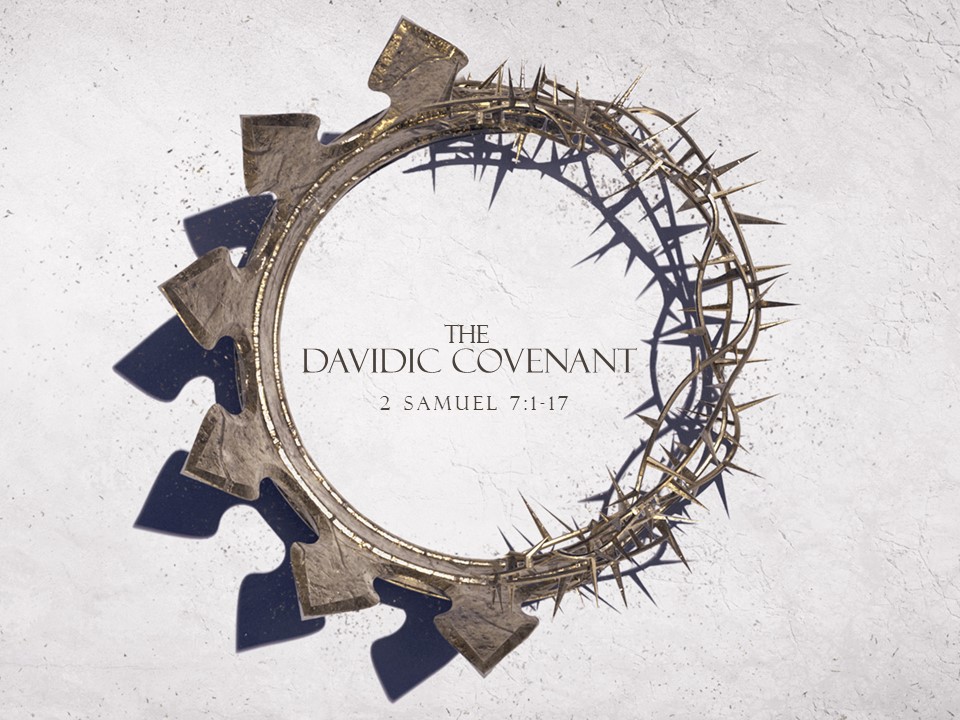 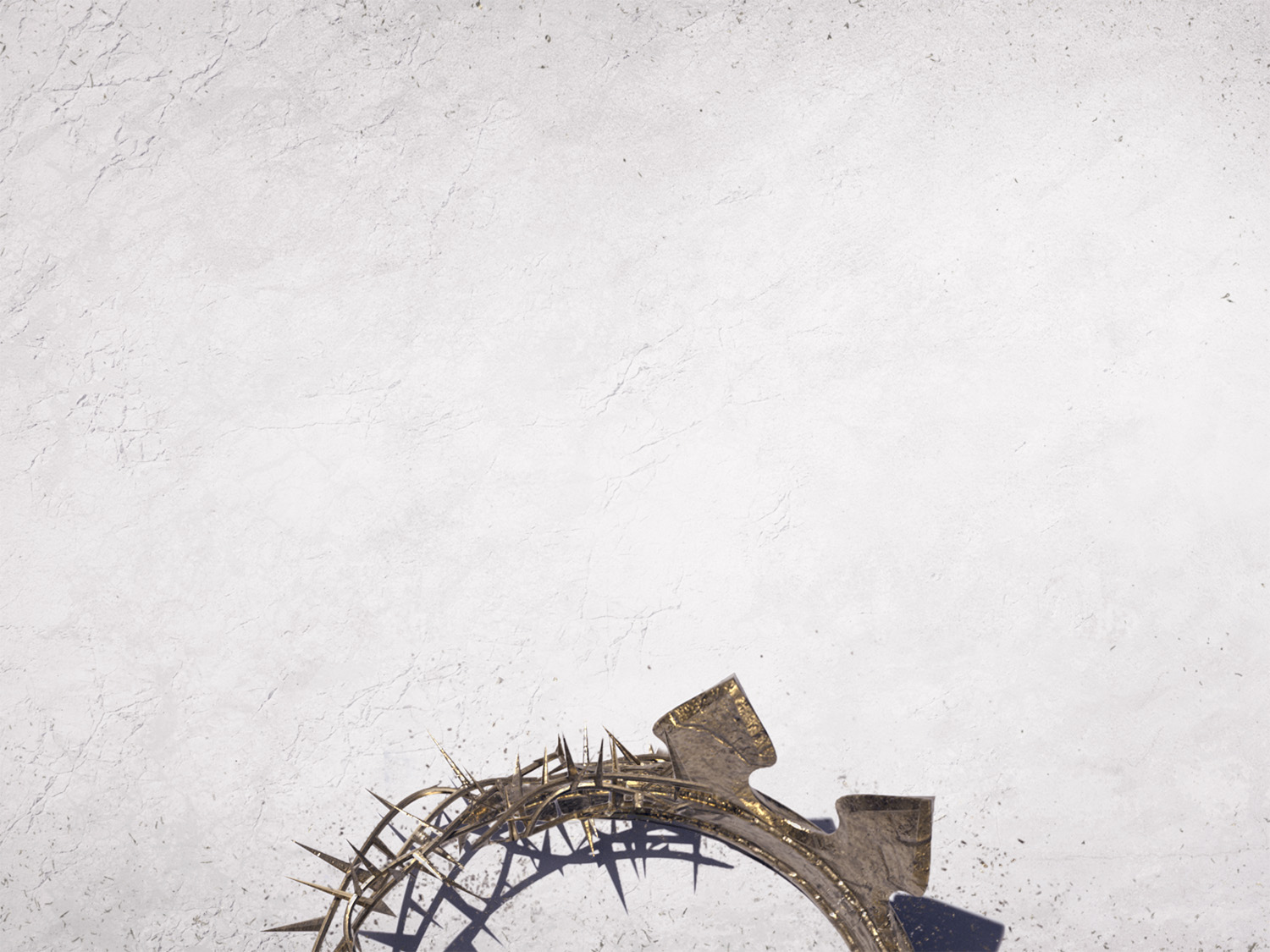 2 Samuel 5:10-12 

10 And David became greater and greater, for the Lord, the God of hosts, was with him. 11 And Hiram king of Tyre sent messengers to David, and cedar trees, also carpenters and masons who built David a house. 12 And David knew that the Lord had established him king over Israel, and that he had exalted his kingdom for the sake of his people Israel.
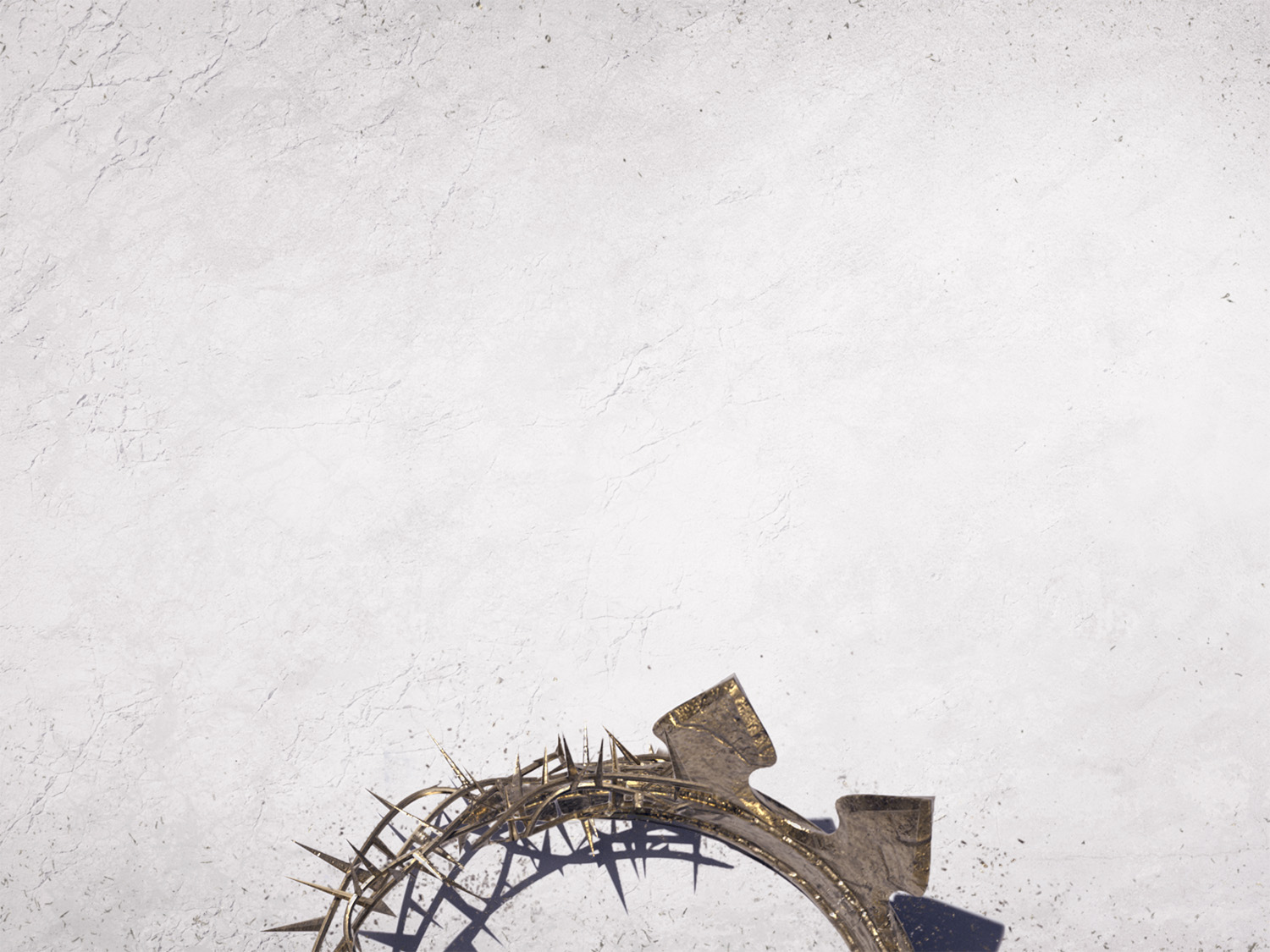 2 Samuel 7:1-17 

Page 259 in pew Bible
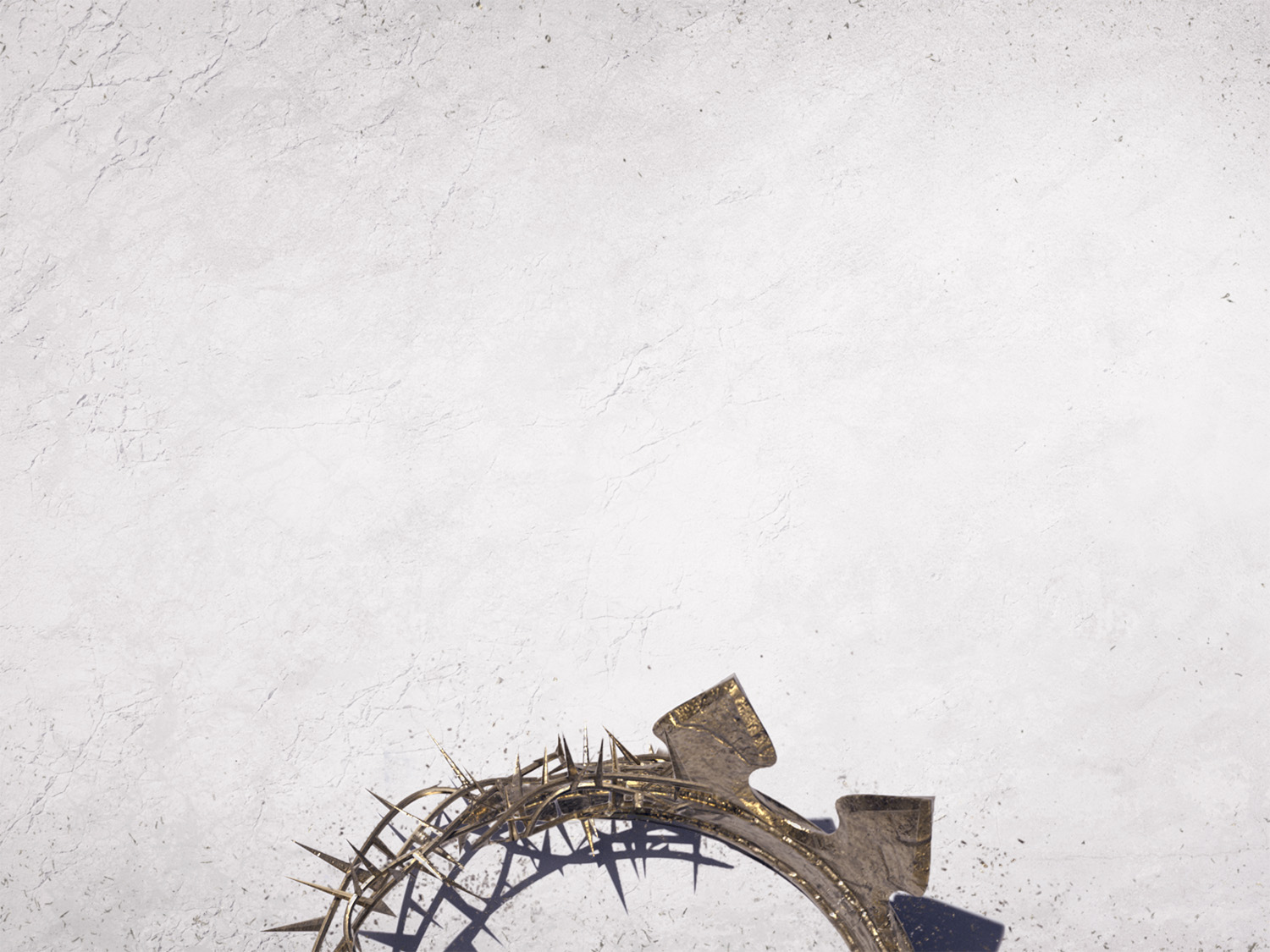 David’s Idea

2 Samuel 7:2-3

2 the king said to Nathan the prophet, “See now, I dwell in a house of cedar, but the ark of God dwells in a tent.” 3 And Nathan said to the king, “Go, do all that is in your heart, for the Lord is with you.”
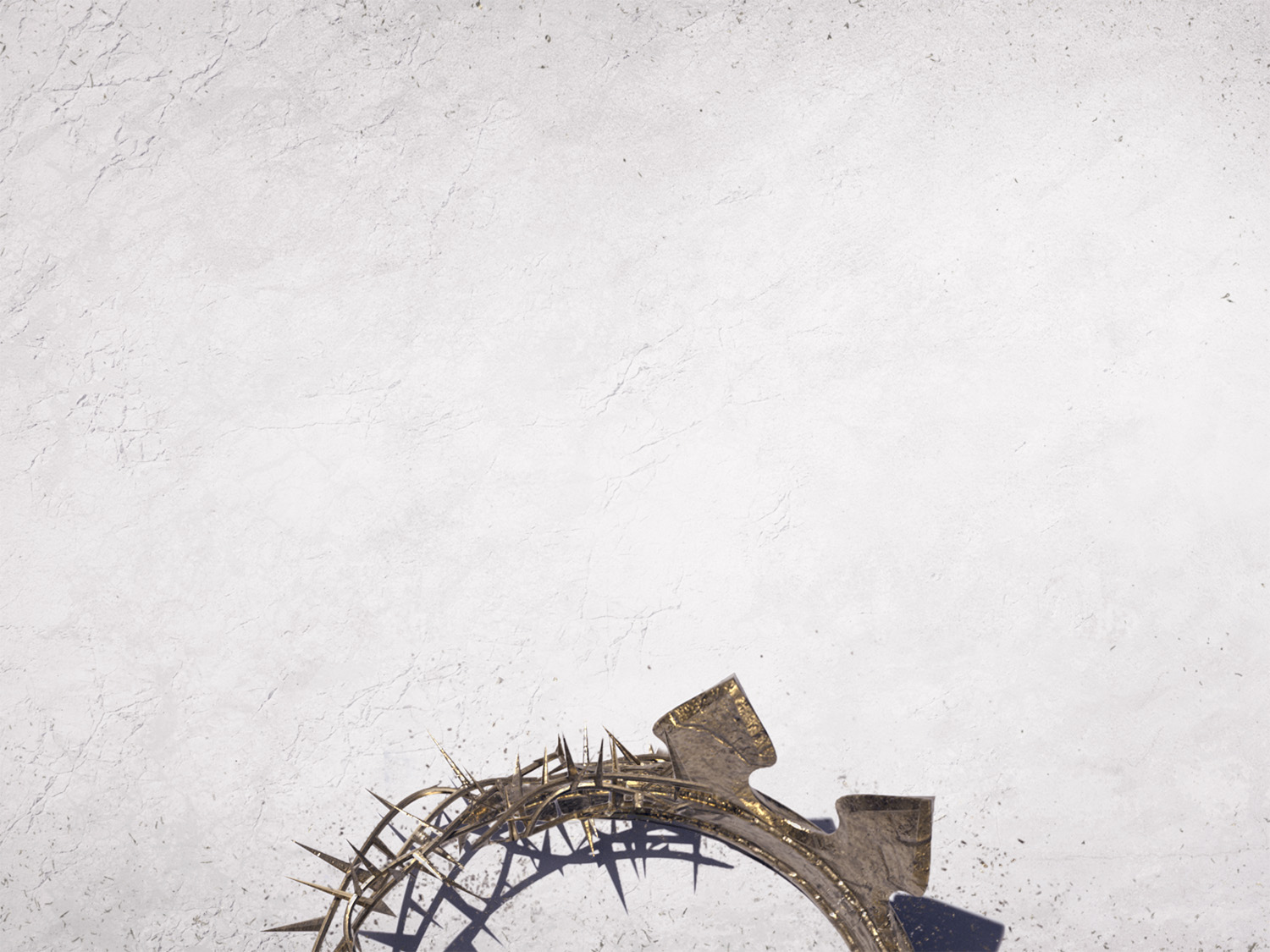 The messenger of God’s word is not the final authority. God is.
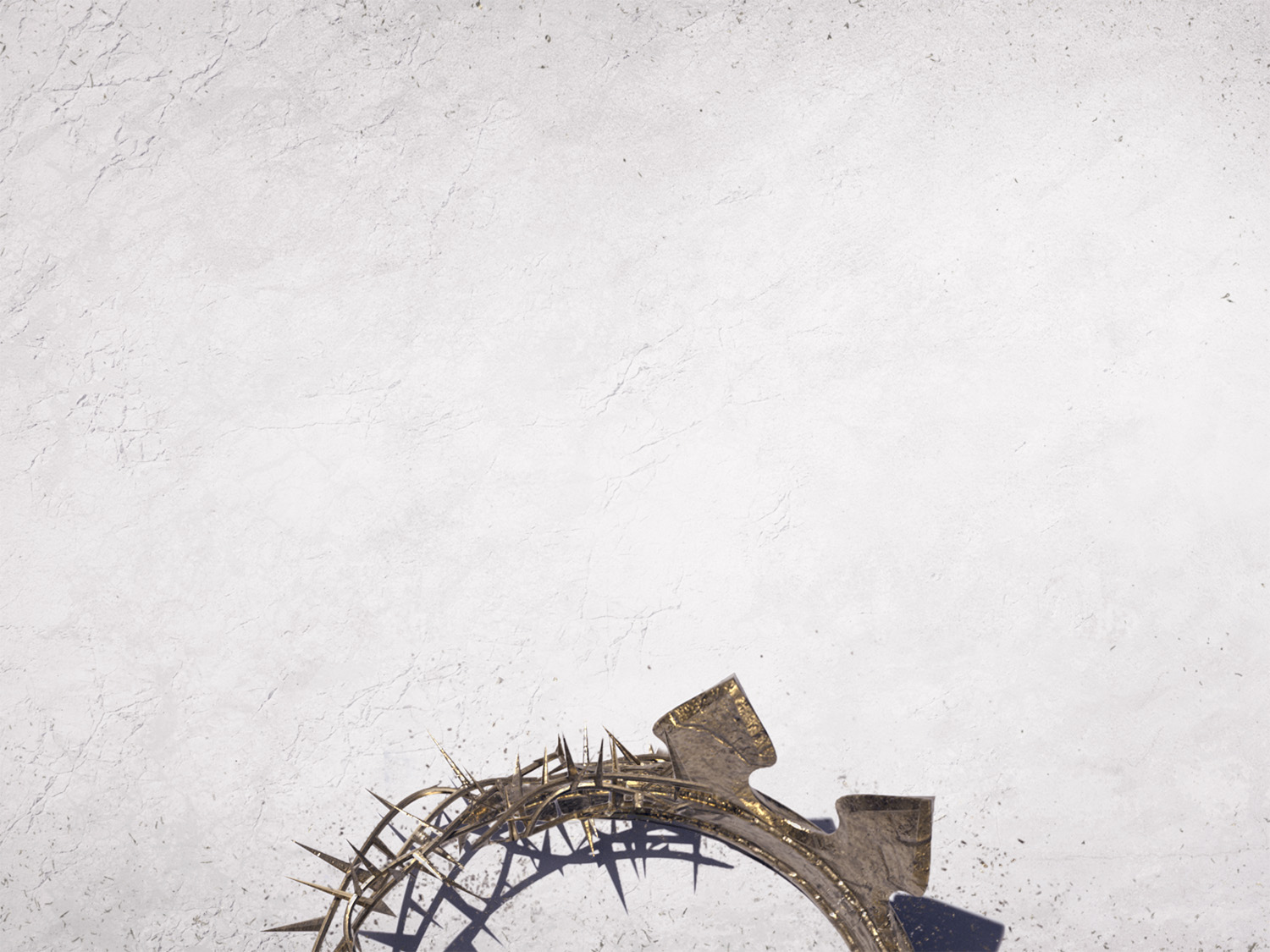 The Lord’s Response

2 Samuel 7:4-7

4 But that same night the word of the Lord came to Nathan, 5 “Go and tell my servant David, ‘Thus says the Lord: Would you build me a house to dwell in? 6 I have not lived in a house since the day I brought up the people of Israel from Egypt to this day, but I have been moving about in a tent for my dwelling. 7 In all places where I have moved with all the people of Israel, did I speak a word with any of the judges of Israel, whom I commanded to shepherd my people Israel, saying, “Why have you not built me a house of cedar?”’
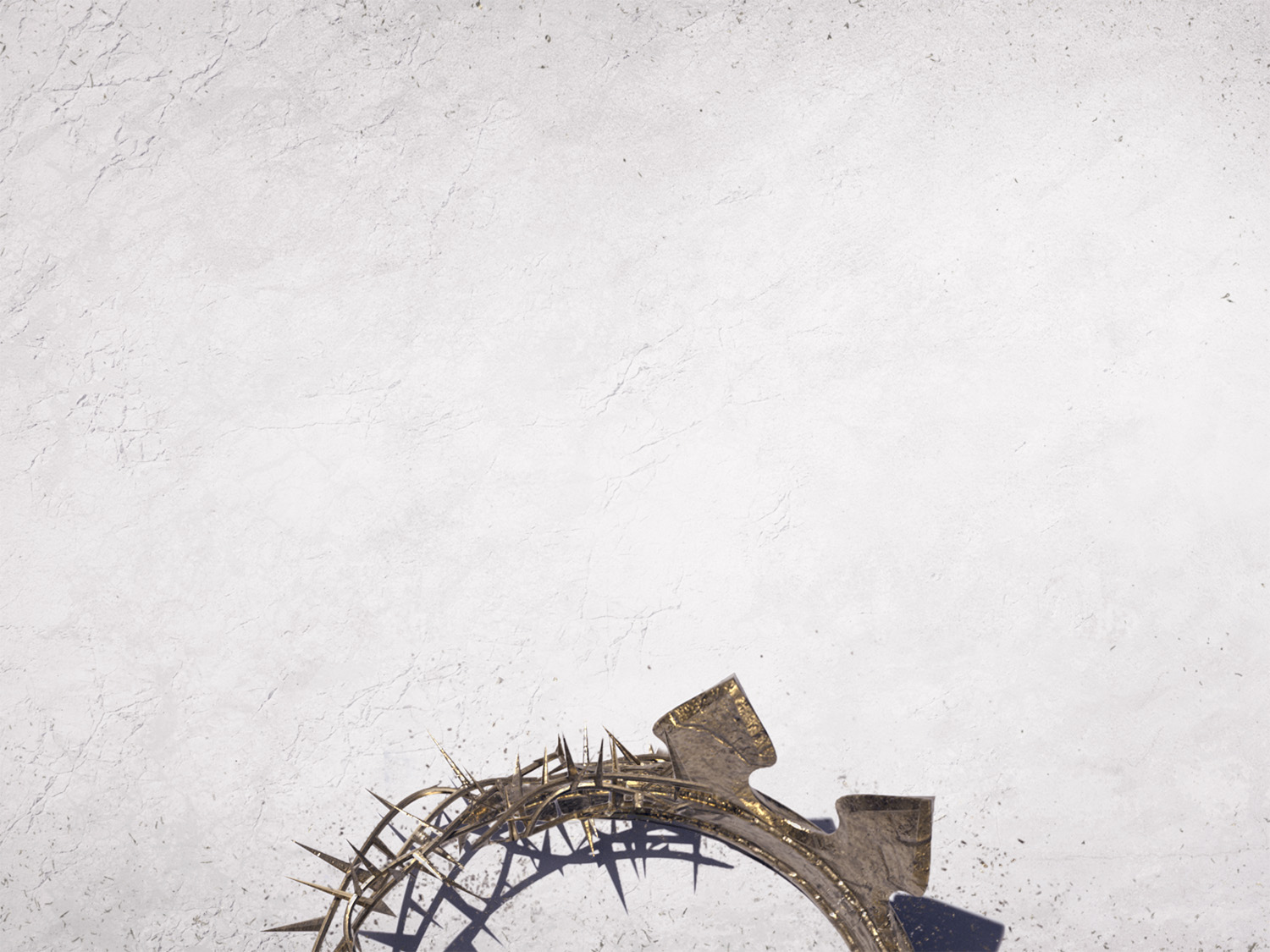 Don’t rely on our ideas, but God’s instruction (Pr. 3:5-6)
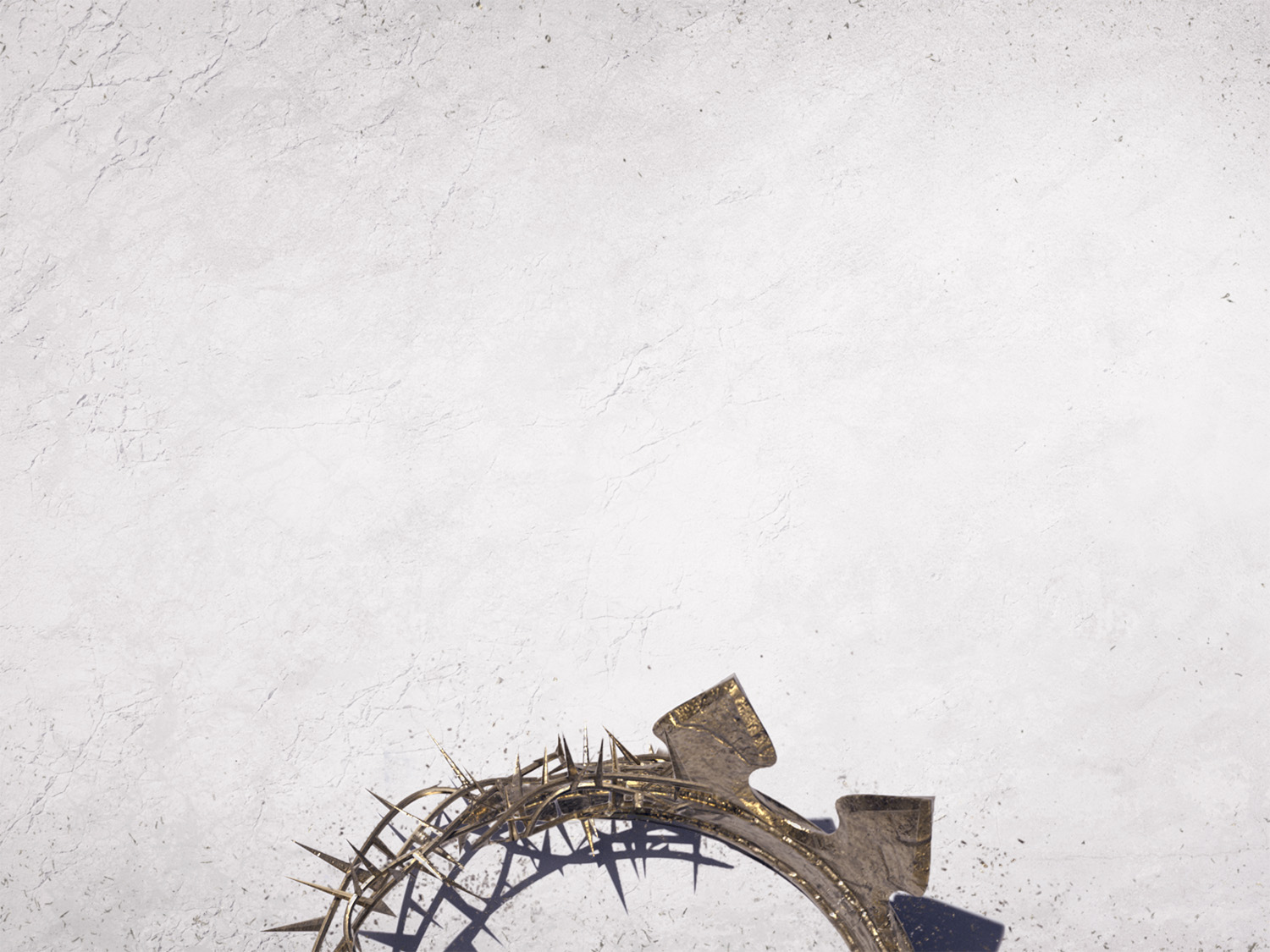 The Word of God brings clarity and correction (Ps. 119:24; 2 Tim. 3:16)
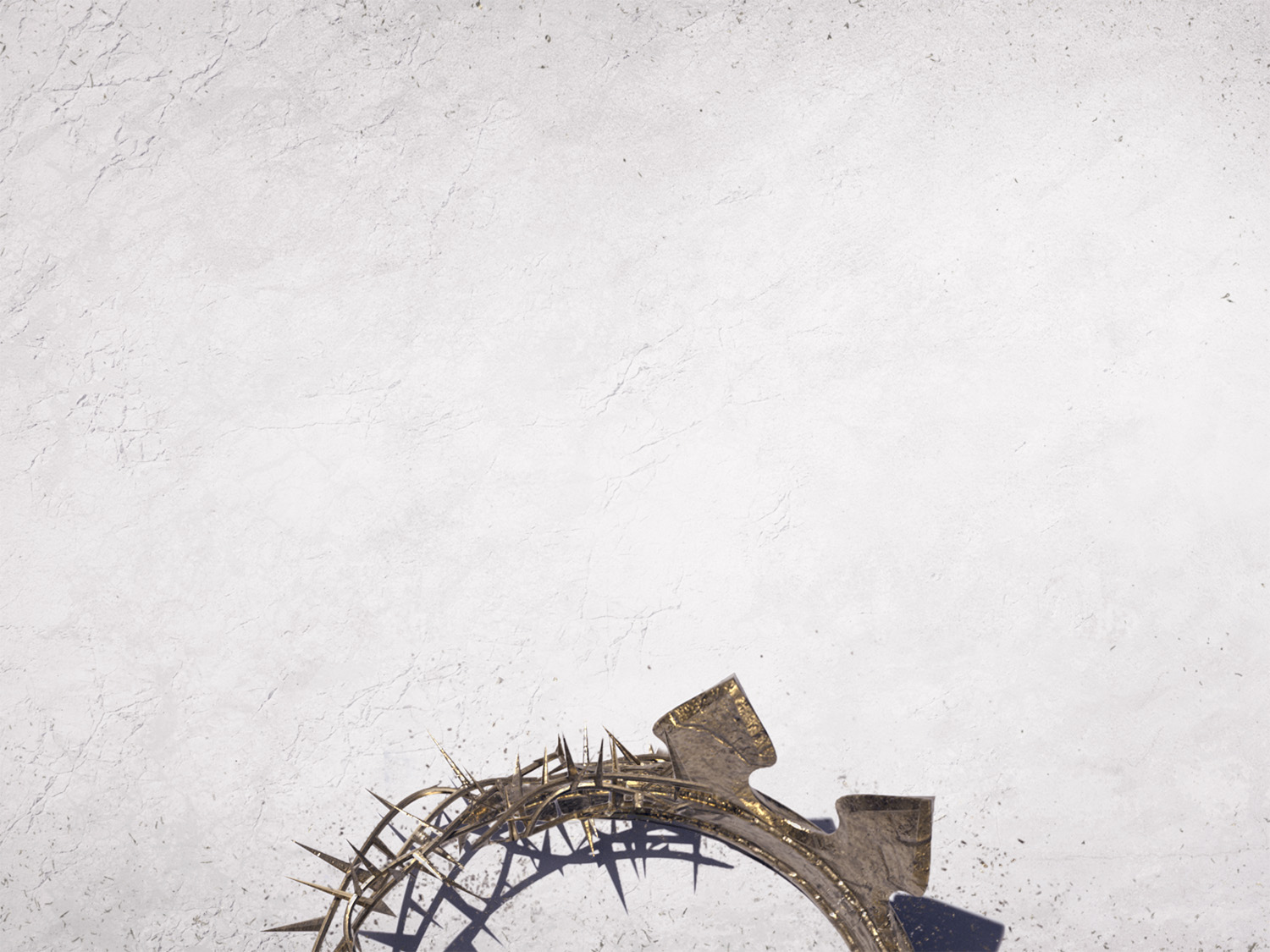 The Lord’s Promise

2 Samuel 7:8-9a

8 Now, therefore, thus you shall say to my servant David, ‘Thus says the Lord of hosts, I took you from the pasture, from following the sheep, that you should be prince over my people Israel. 9 And I have been with you wherever you went and have cut off all your enemies from before you.
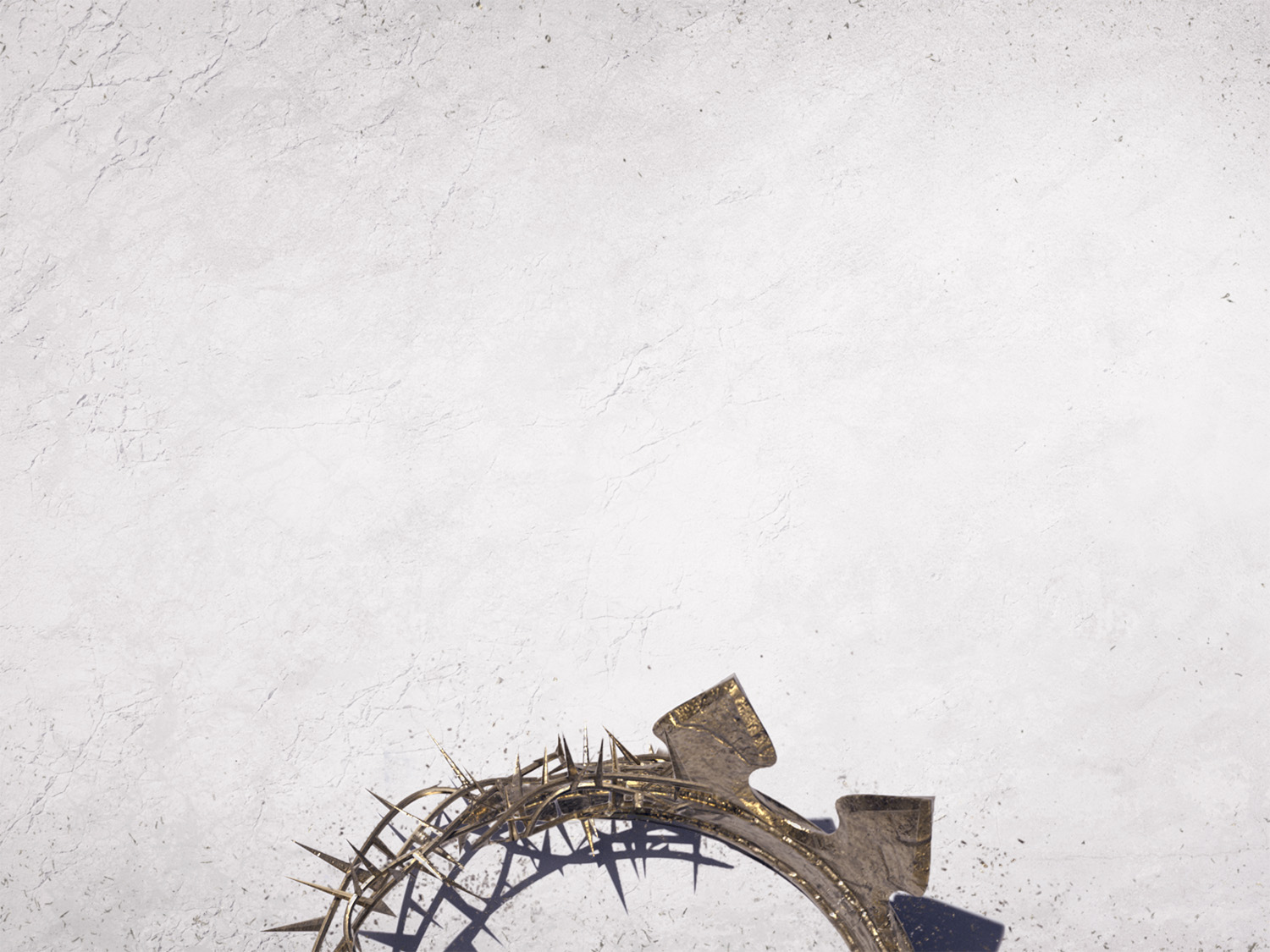 The Lord’s Promise

2 Samuel 7:9b-11

9b And I will make for you a great name, like the name of the great ones of the earth. 10 And I will appoint a place for my people Israel and will plant them, so that they may dwell in their own place and be disturbed no more. And violent men shall afflict them no more, as formerly, 11 from the time that I appointed judges over my people Israel. And I will give you rest from all your enemies. Moreover, the Lord declares to you that the Lord will make you a house.
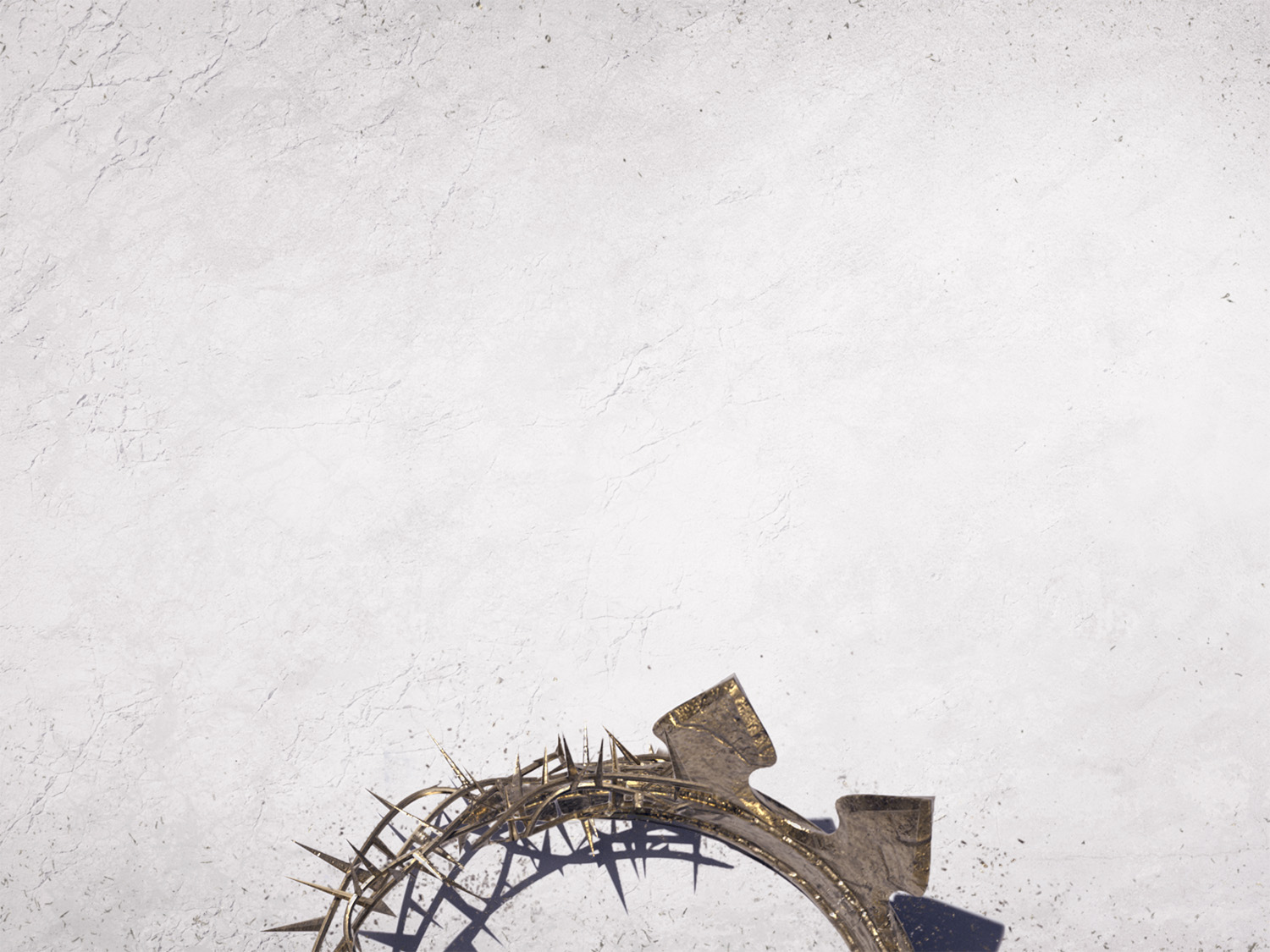 Elements of The Promise

A great name (v. 9; cf. Gen. 12:2)

A place of peace for God’s People (vv. 10-11)

Rest from his enemies (v. 11b)

A house (v. 11c; i.e. a dynasty)
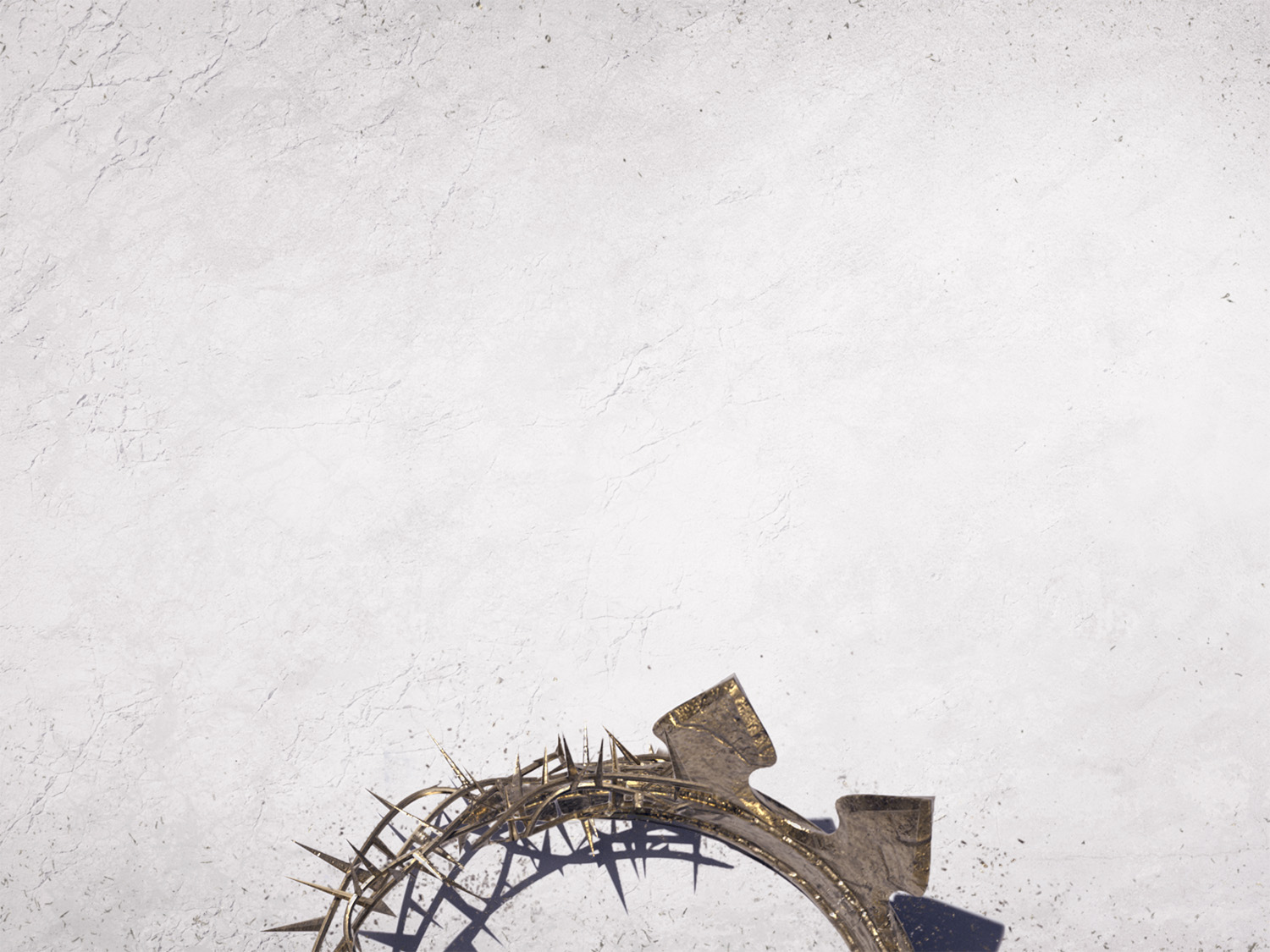 2 Samuel 7:12-16

12 When your days are fulfilled and you lie down with your fathers, I will raise up your offspring after you, who shall come from your body, and I will establish his kingdom. 13 He shall build a house for my name, and I will establish the throne of his kingdom forever. 14 I will be to him a father, and he shall be to me a son. When he commits iniquity, I will discipline him with the rod of men, with the stripes of the sons of men, 15 but my steadfast love will not depart from him, as I took it from Saul, whom I put away from before you. 16 And your house and your kingdom shall be made sure forever before me. Your throne shall be established forever.’”
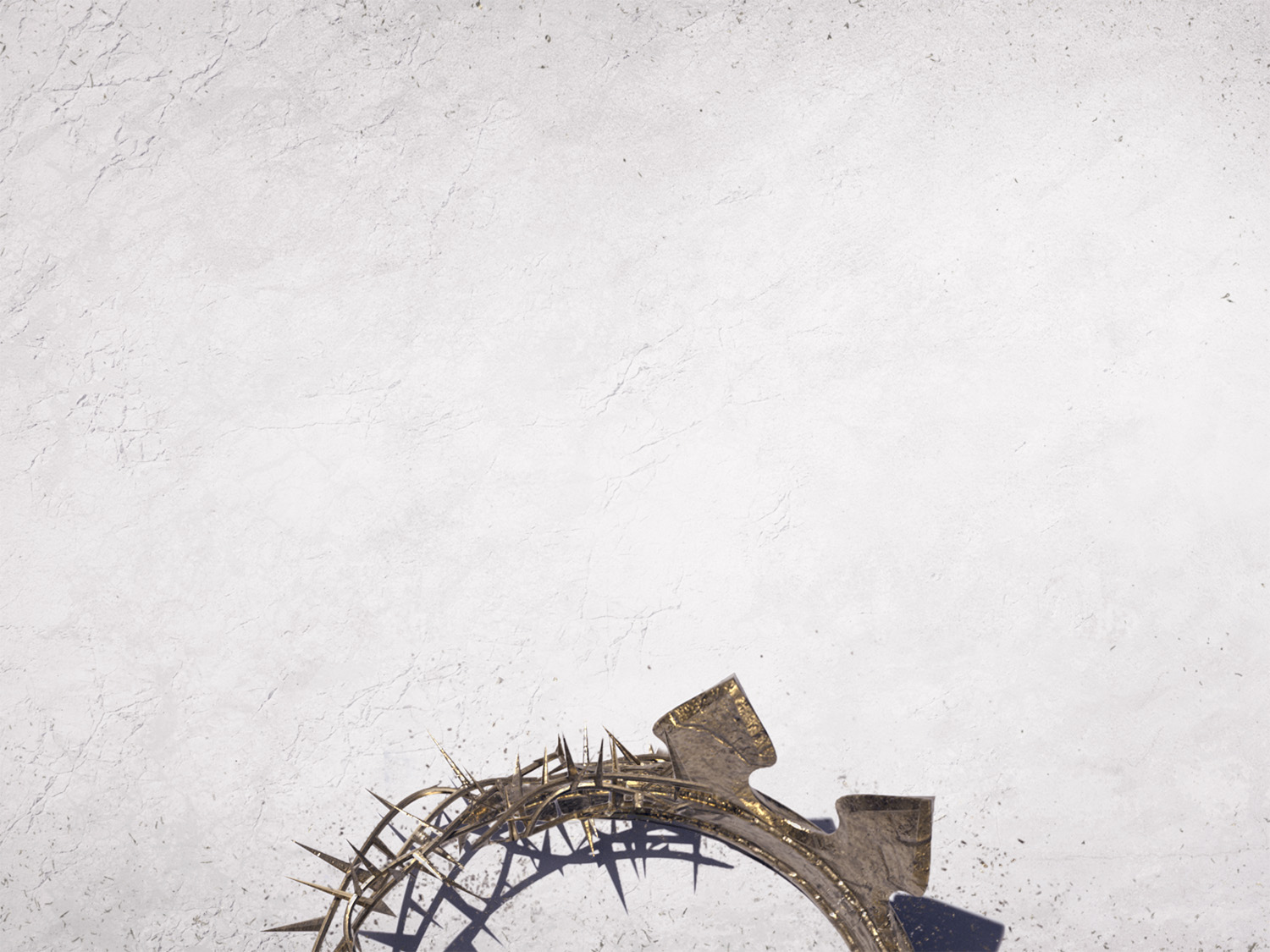 Ultimate Fulfillment of The Covenant is Found in Jesus!

Covenant is eternal in nature (v. 13, 16)
Jesus came from David (Matt. 1:1)
Jesus rules over an eternal kingdom (Lk. 3:31-33)
Jesus was raised and exalted (Acts 2:32-33)
Jesus is a Son to the Father (Matt. 3:17; Mk. 9:7)
Jesus succeeded when all other kings failed           (Is. 53:9)
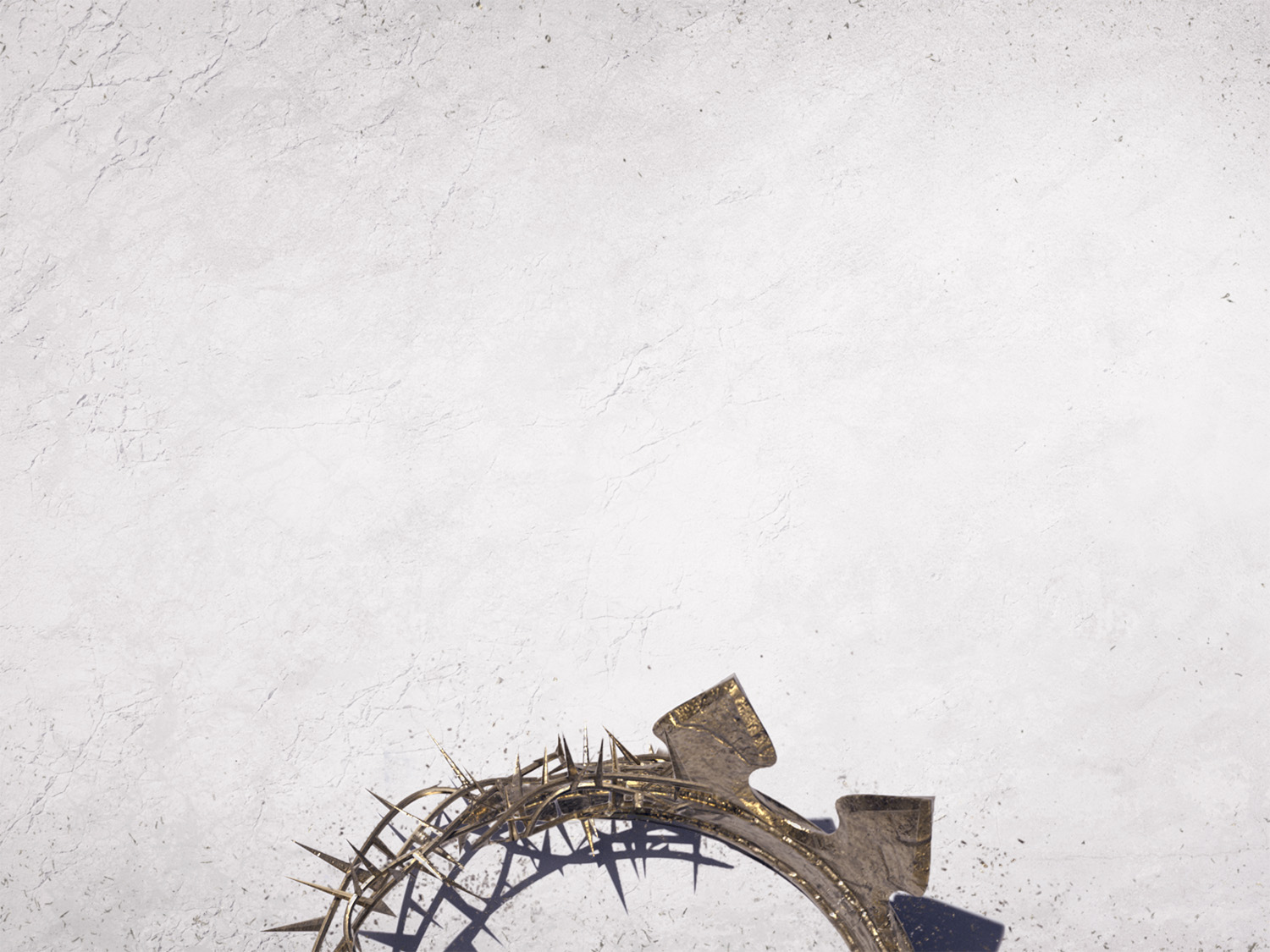 Jesus is building a spiritual house.
We are that house!

1 Pet. 2:4; 1 Cor. 3:16; 6:19;                                 2 Cor. 6:16-18; Heb. 3:5
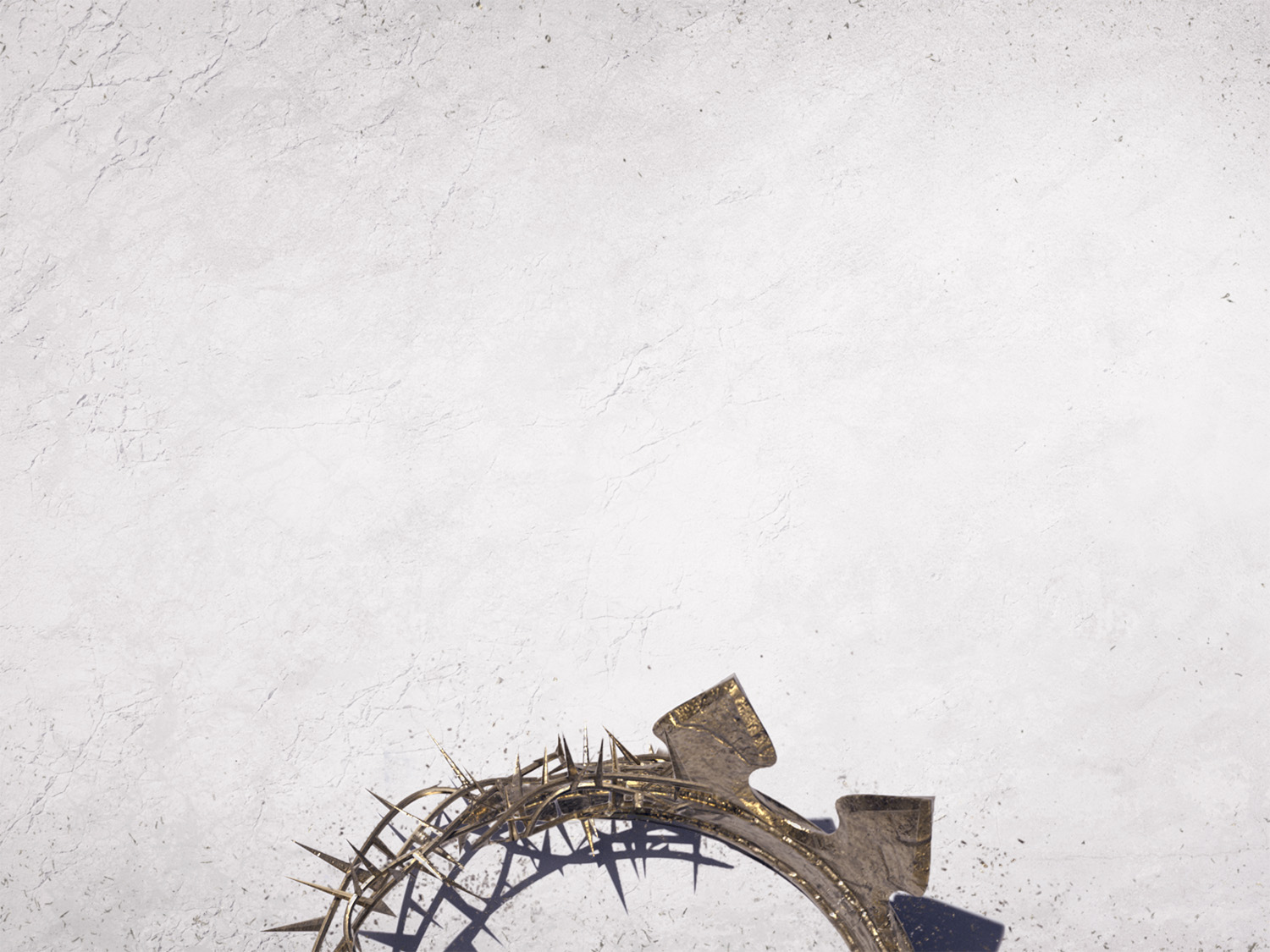 As the spiritual house, we share in the blessings of the Davidic Covenant

Considered Sons (Eph. 1:5)

We’ve been exalted (Eph. 2:6)

Dwell in peace and security (Rom. 8:38-39)
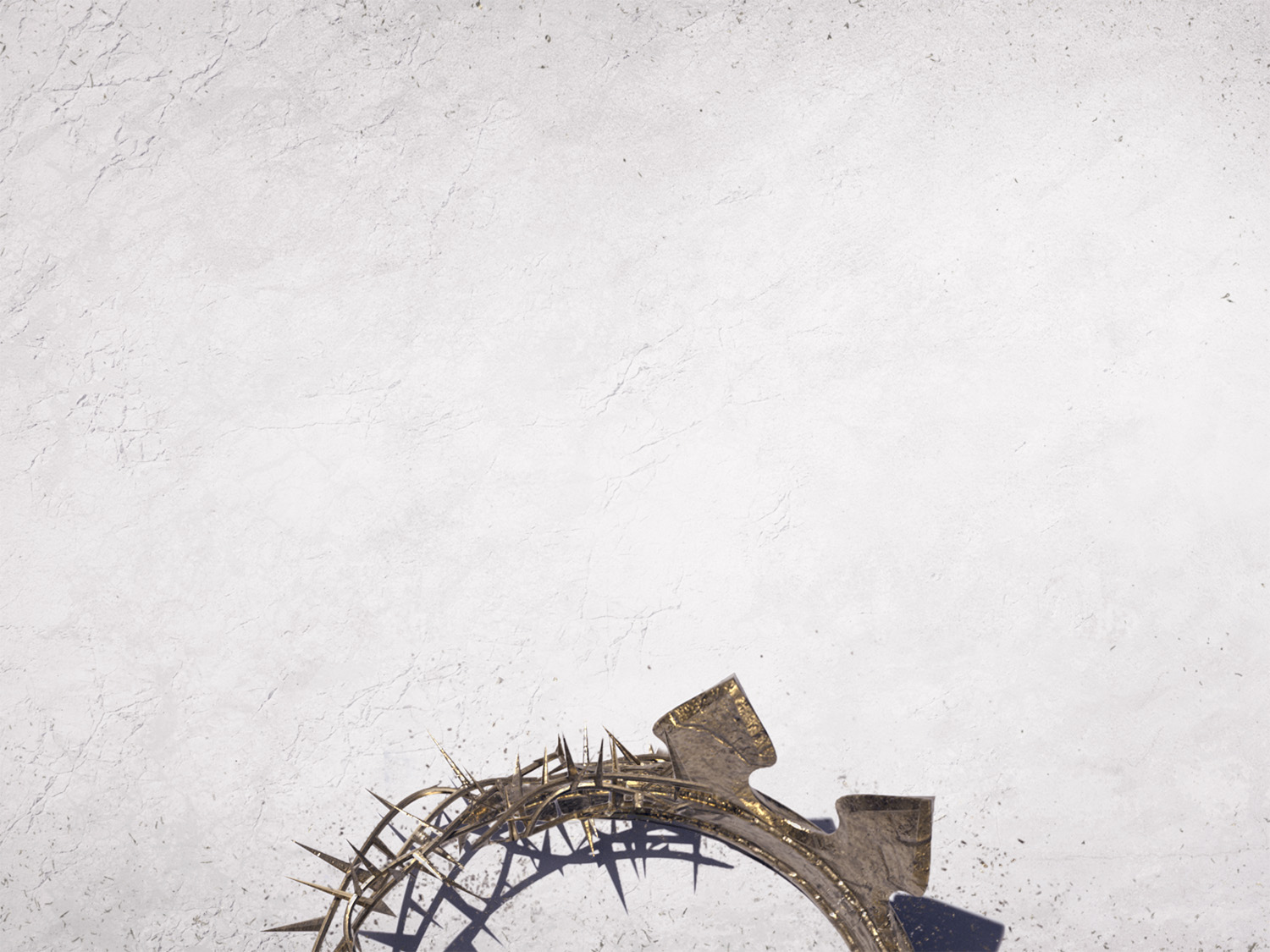 You too can share in the blessings found in Jesus Christ.
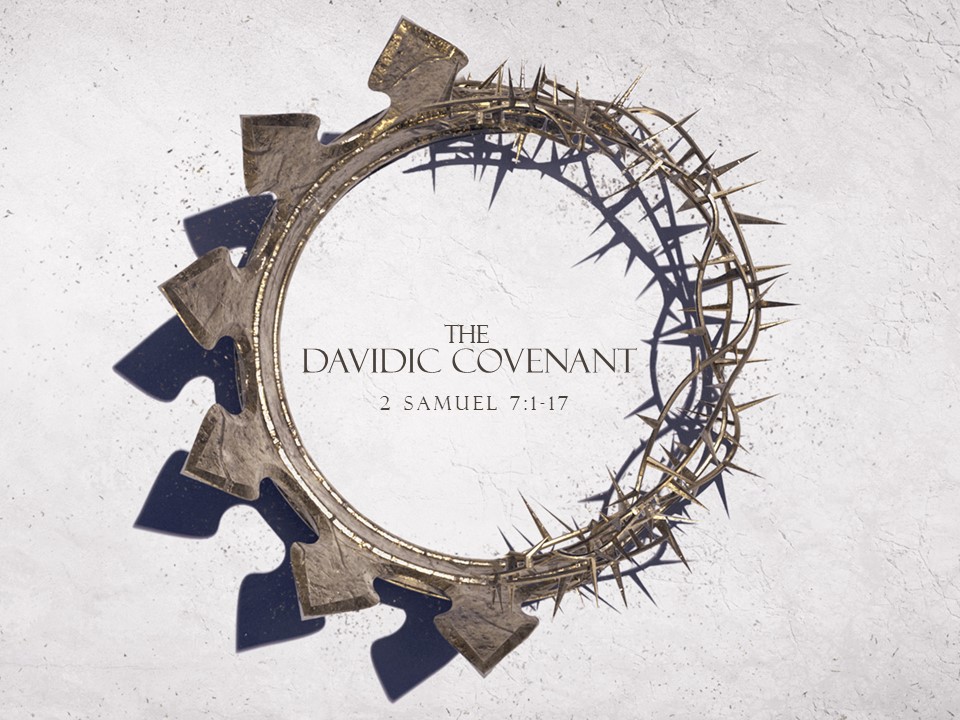